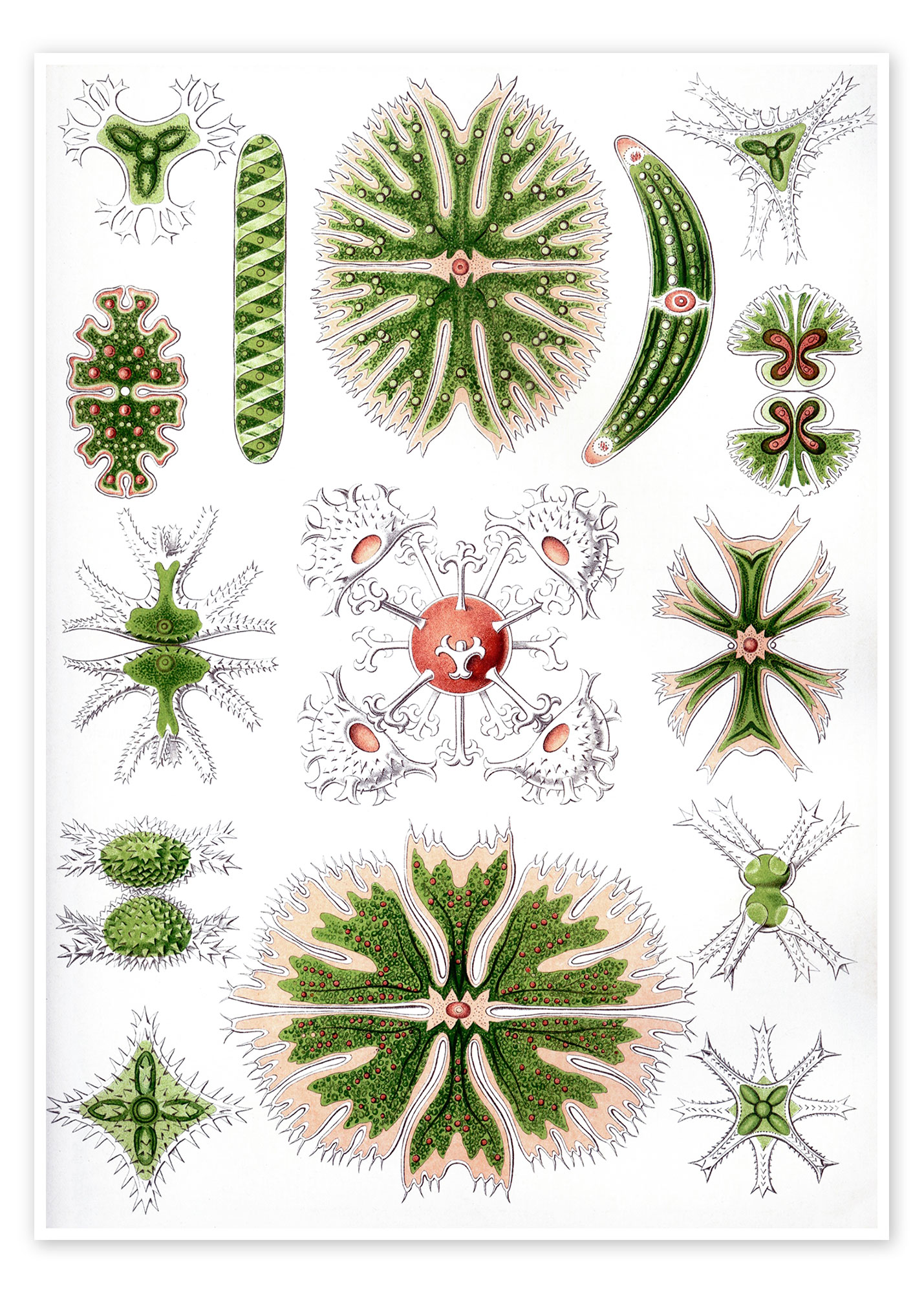 Ekologie sinic a řas 
3. přednáška
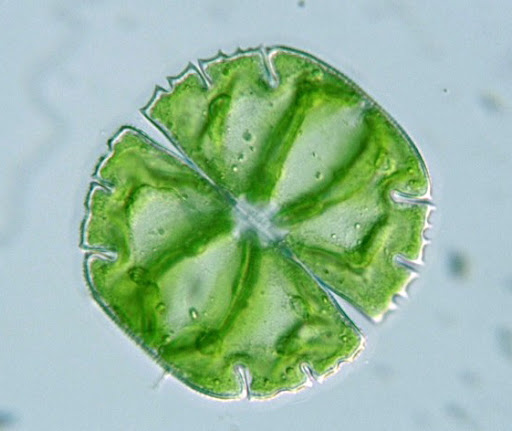 Antropogenní vlivy a bioindikace
Většina povrchových vod zatížena:
organickými látkami (saprobita)
živinami (eutrofizace)
toxiny
těžkými kovy 

= polutanty
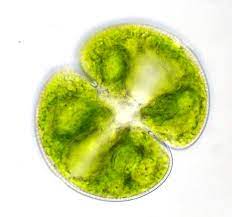 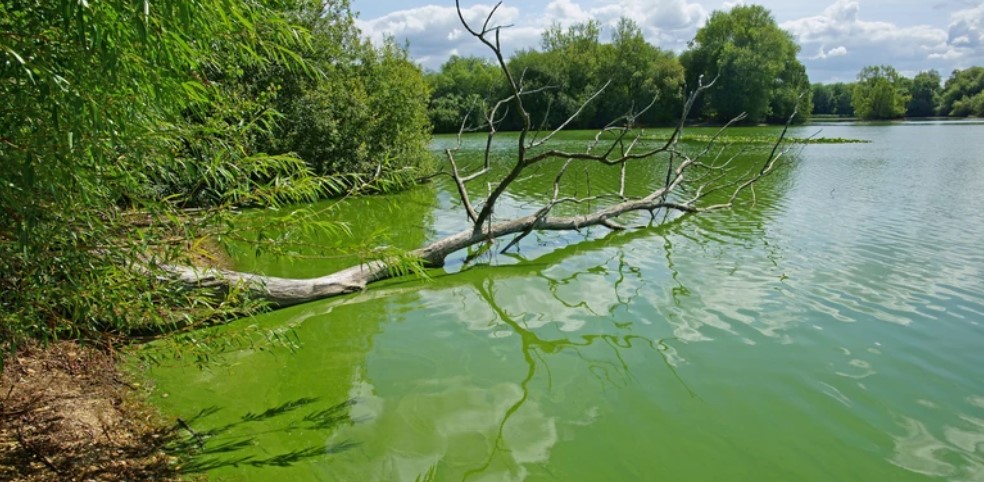 Narušení vodních ekosystémů
Saprobita (saprobní systém): systém třídění stavu znečištění vod podle zastoupení saprobních organismů
Saprobní organismy tříděny podle jejich odolnosti vůči znečištění 

Trofie (úživnost) je vlastnost vody, která označuje obsah chemických látek (živin) v ní
Škála oligotrofie - eutrofie
Narušení vodních ekosystémů
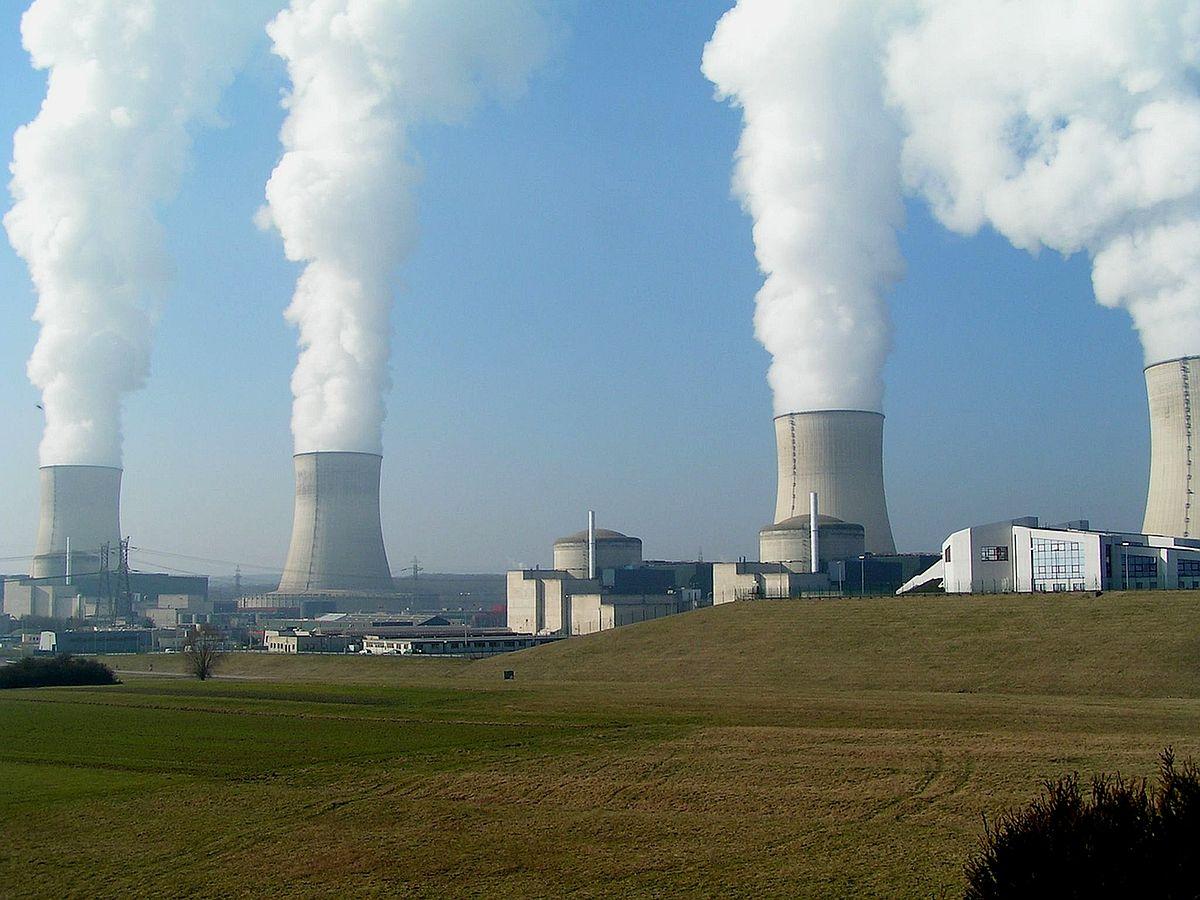 Acidifikace

proces okyselování vod vlivem kyselých dešťů (imisní zátěž, smrkové monokultury, sopečný prach)
výkyvy pH, úhyn ryb a pokles produkce, nedostupnost fosforu- klesá diverzita i produkce fytoplanktonu, rašeliník přeroste ostatní vegetaci

Nejhůře postižené oblasti: Skandinávie, u nás Šumava, na Slovensku Tatry
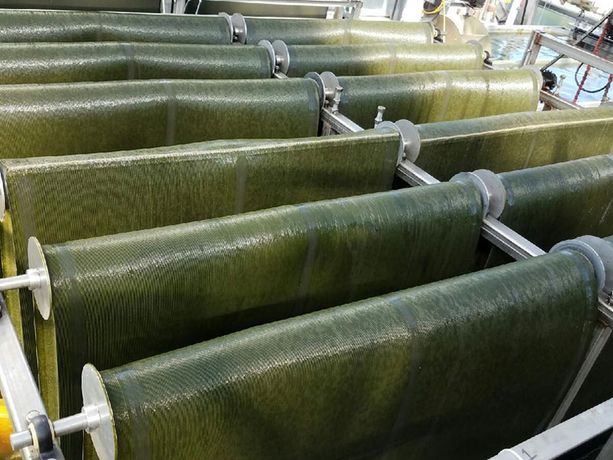 Samočištění
Systémy v přírodě se umí do jisté míry se znečištěním vyrovnat
Mechanismy:
Fyzikální: ředění, míchání, vyluhování, sedimentace, fragmentace, odnos

Chemické: oxidace, neutralizace, koagulace

Biologické: aerobní/anaerobní rozklad bílkovin, tuků polysacharidů
Samočištění
Sinice a řasy využijí živiny vzniklé biologickým rozkladem + akumulují toxiny a těžké kovy ve stélkách
 = využití v čištění odpadních vod (biofilmy, akumulační rybníky)
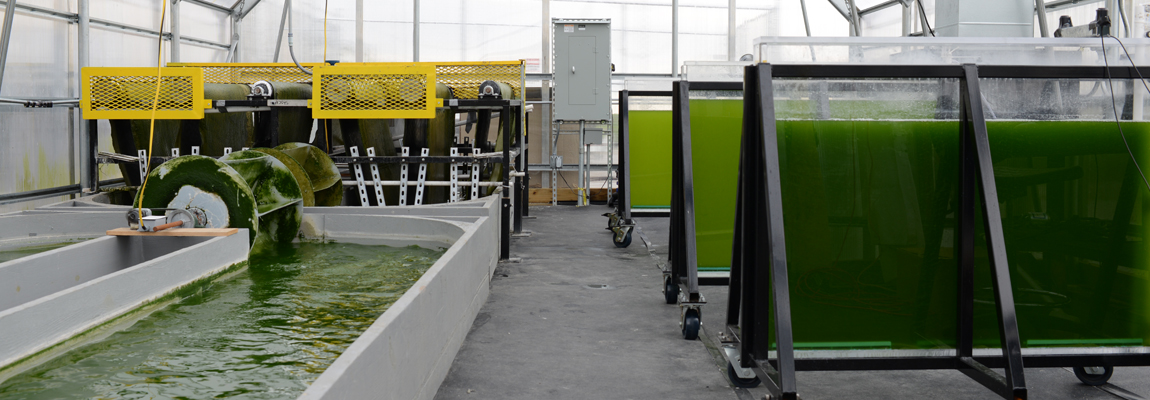 Vybrané indikátory
Zvýšená trofie: Microcystis, Stephanodiscus
Organické znečištění: Euglena 
Kyselé vody: Eunotia, Frustulia, Pinnularia    
                       Micrasterias, Synura
Neutrální/zásadité vody: sinice
Železo: Trachelomonas
Sirovodík: bakterie Beggiatoa
Salinita: Nodularia , Dunaliella
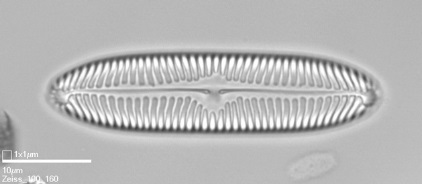 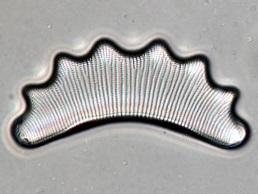 Microcystis aeruginosa
Micrasterias sp.
Nodularia sp.
Trachelomonas sp.
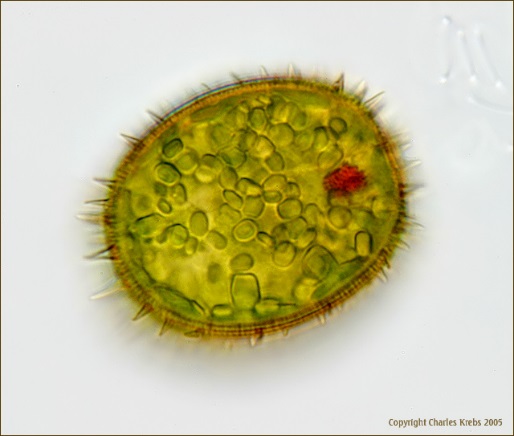 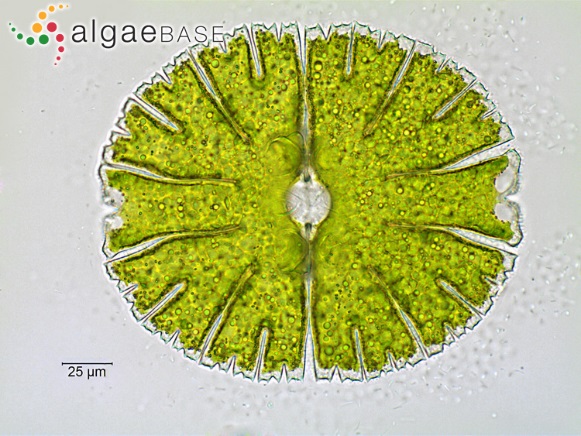 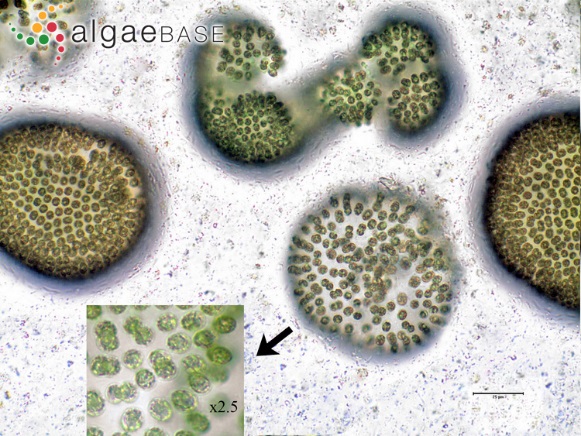 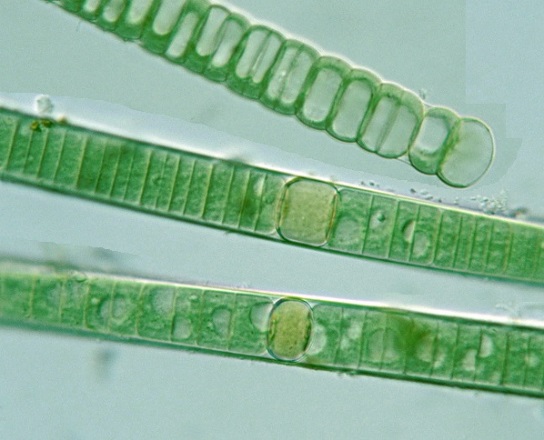 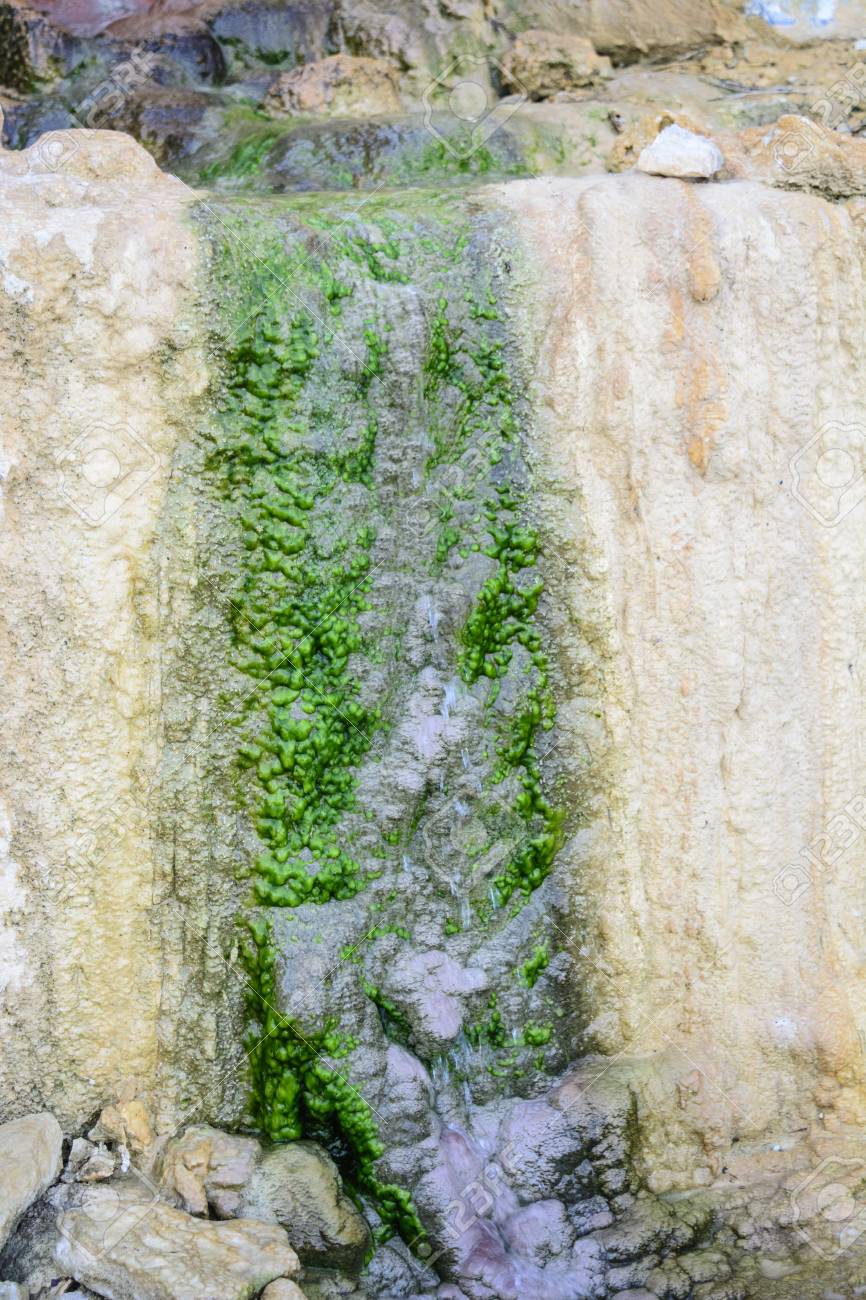 Aerické sinice a řasy
Aerické/aerofytické: nežijí ve vodě, ale na vzduchu
Terestrické řasy- suchozemské
Žijí mimo vodu, přisedle na nejrůznějších substrátech
Povrchy:  kamenné (přírodní, umělé), povrch půdy, kůra stromů, listy rostlin
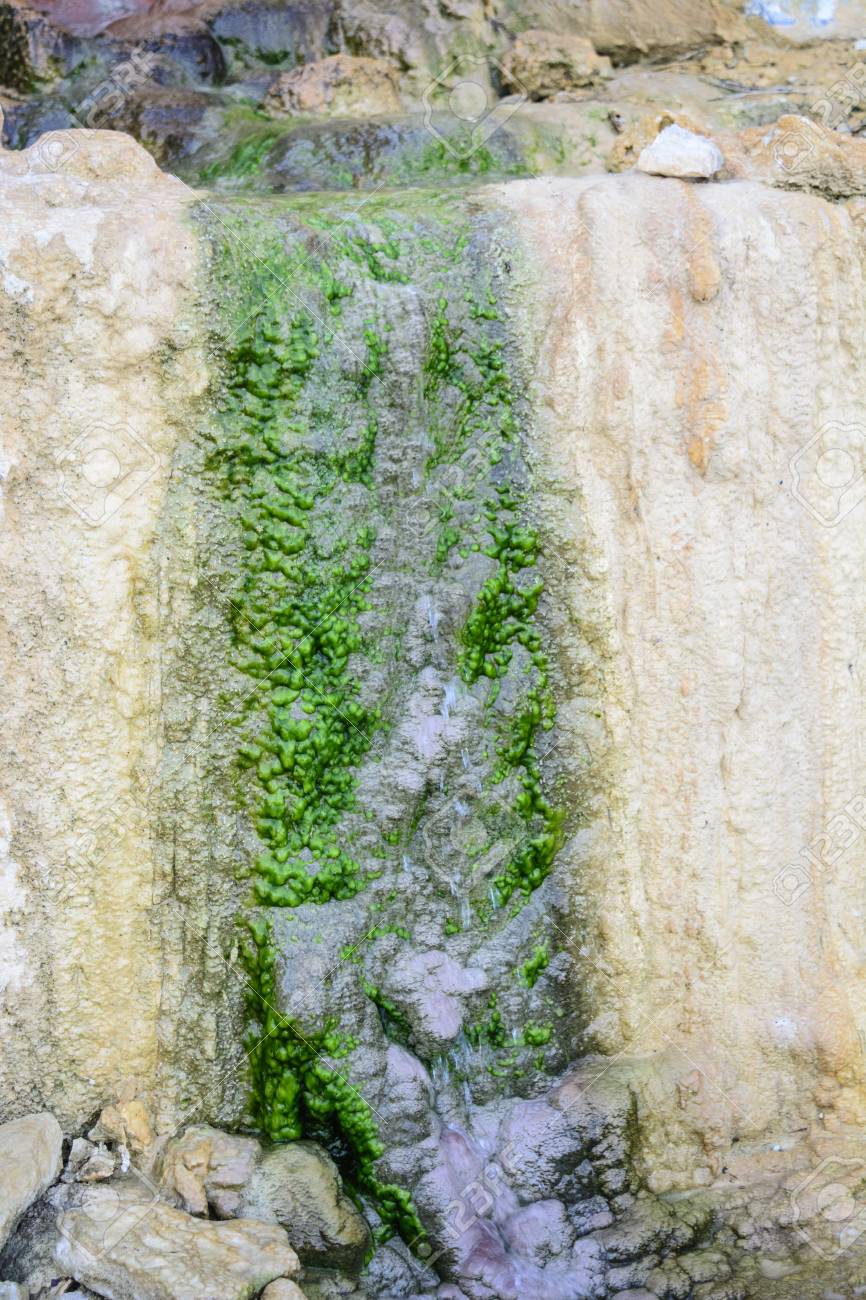 Aerické sinice a řasy
Na substrátu tvoří biofilm (+ heterotrofní bakterie a houby)
Význam těchto biofilmů:
zdroj primární produkce
kolonizace nových povrchů
fixace dusíku 
potrava pro heterotrofní organismy
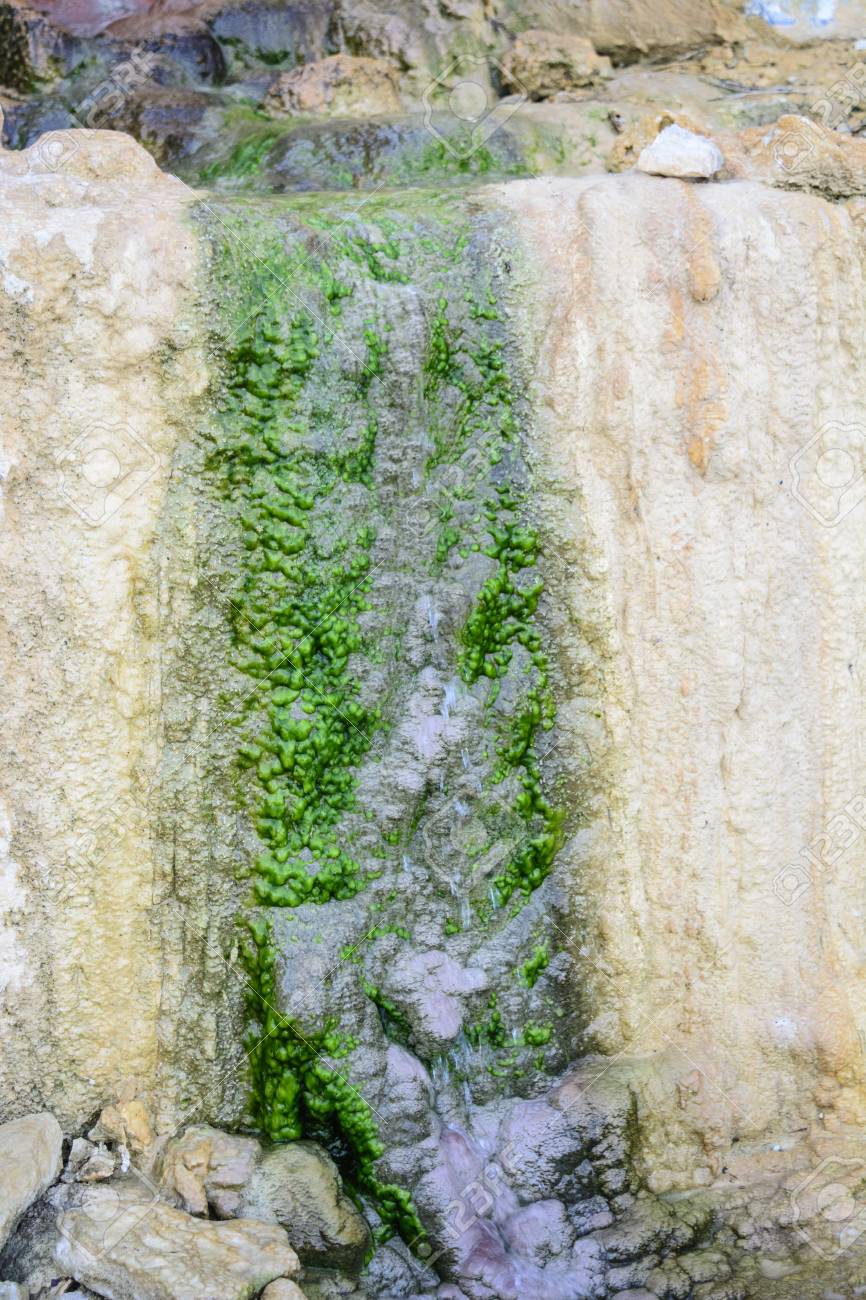 Aerické sinice a řasy-podmínky prostředí
Pro sinice a řasy extrémní
Stresové faktory:
sluneční záření
vysoká hladina UV
 vysoká teplota
 sucho
 kolísání teplot ve dne a v noci
Aerické sinice a řasy-mechanismy přizpůsobení
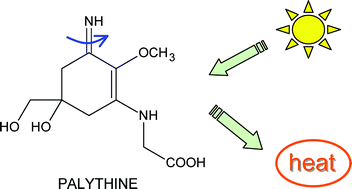 Únik (epilitické        endolitické)
UV záření: 
sunscreen pigments (sinice- scytonemin, gloeocapsin)
řasy- fotoprotektivní karotenoidy
MMA: mycosporine-like amino acid- ve vodě rozpustné  nízkomolekulární látky, které pohlcují volné radikály (nejen u sinic a řas- mají je i lišejníky a houby)
adaptace na život v podobných podmínkách vznikla evolučně několikrát (různé aerické řasy si nejsou příbuzné)
MMA
Terestrické prostředí a extrémní stanoviště
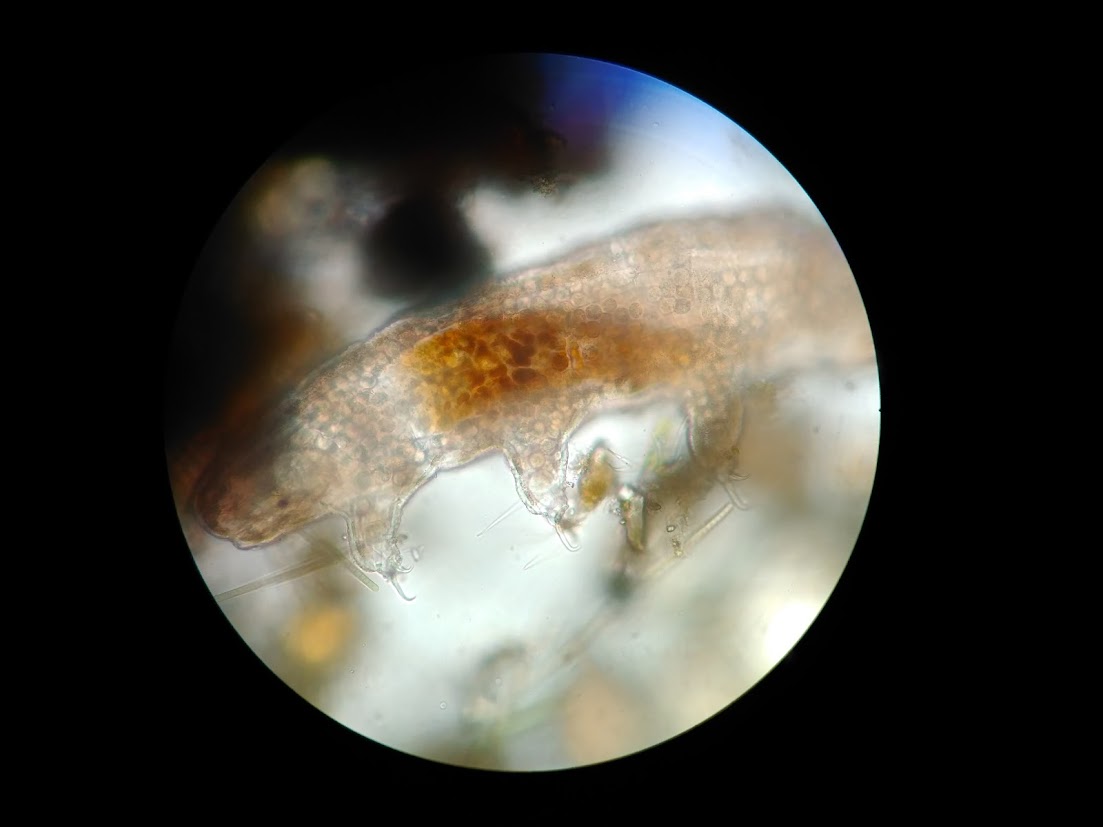 Epiliton (kameny, skály, jeskyně, biodeteriorace)
Endoliton (uvnitř kamenů)
Půdní řasy, půdní krusty
Vnitrozemská slaniska (euryhalinní druhy)
Horké a minerální prameny
Kryoseston
Kryokonity
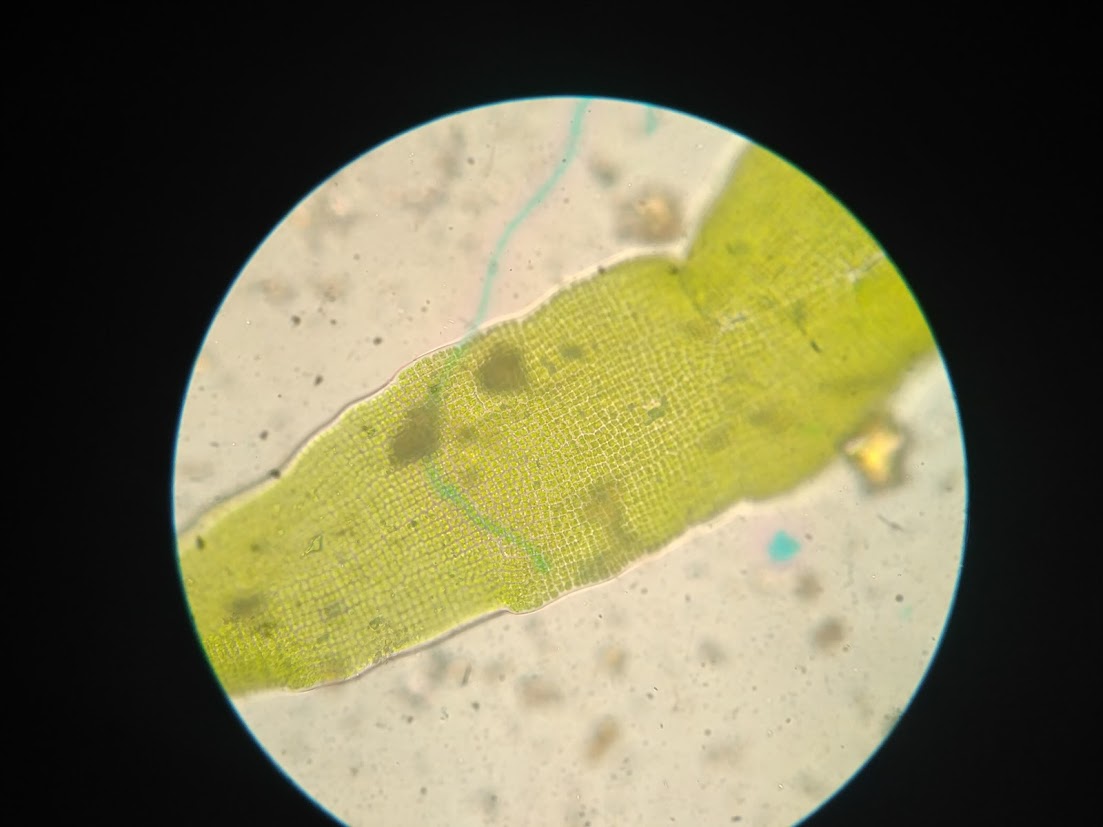 Kryoseston
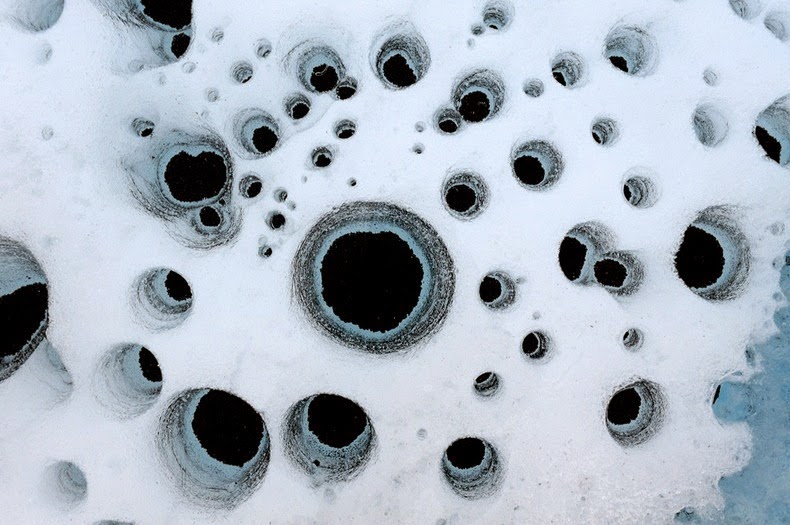 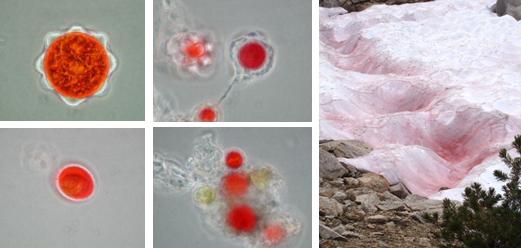 Kryokonity
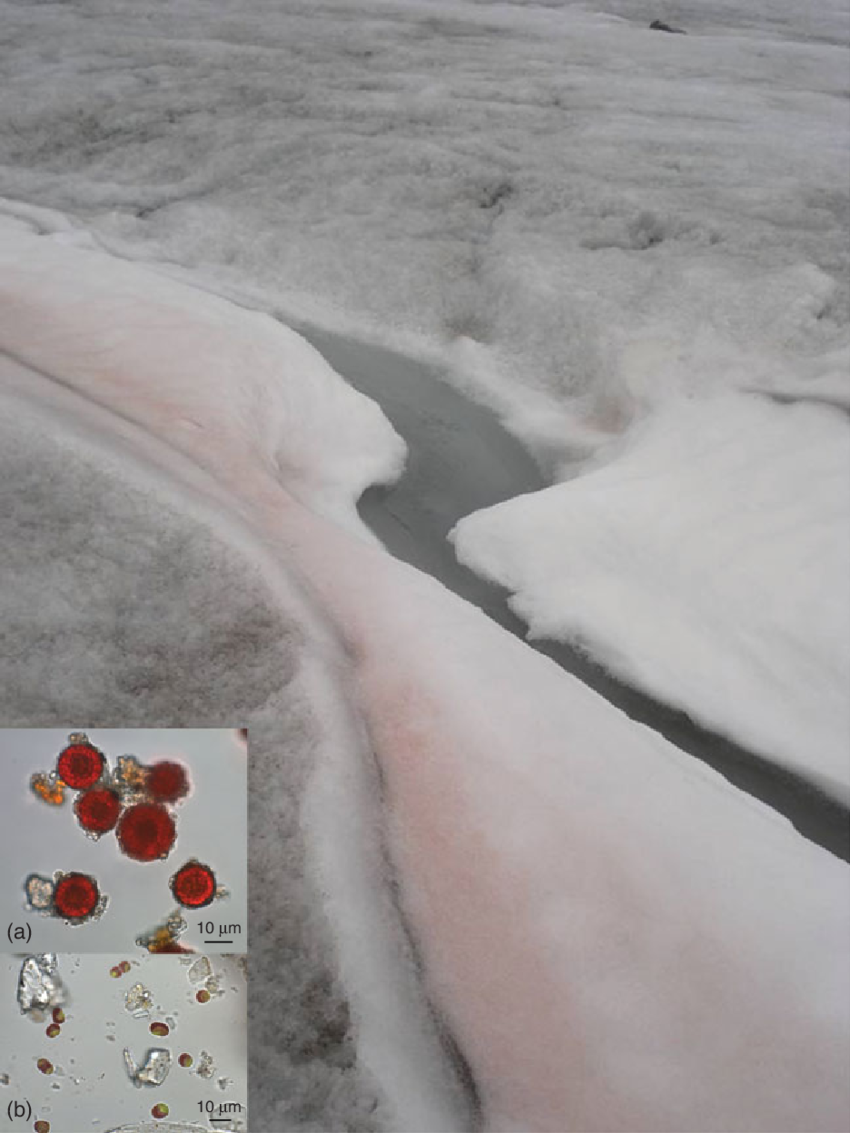 Chlamydomonas nivalis
Sněžné řasy
Kryofyta: sinice a řasy v kryosestonu
Kryoseston:
Společenstvo organismů, včetně sinic a řas, žijících na sněhu či ledu
psychrofilní (psychrotolerantní)
polární oblasti, povrch sněhových polí v různých klimatických podmínkách
Známo 70 druhů sinic, řas a hub
Ancylonema nordenskioeldii
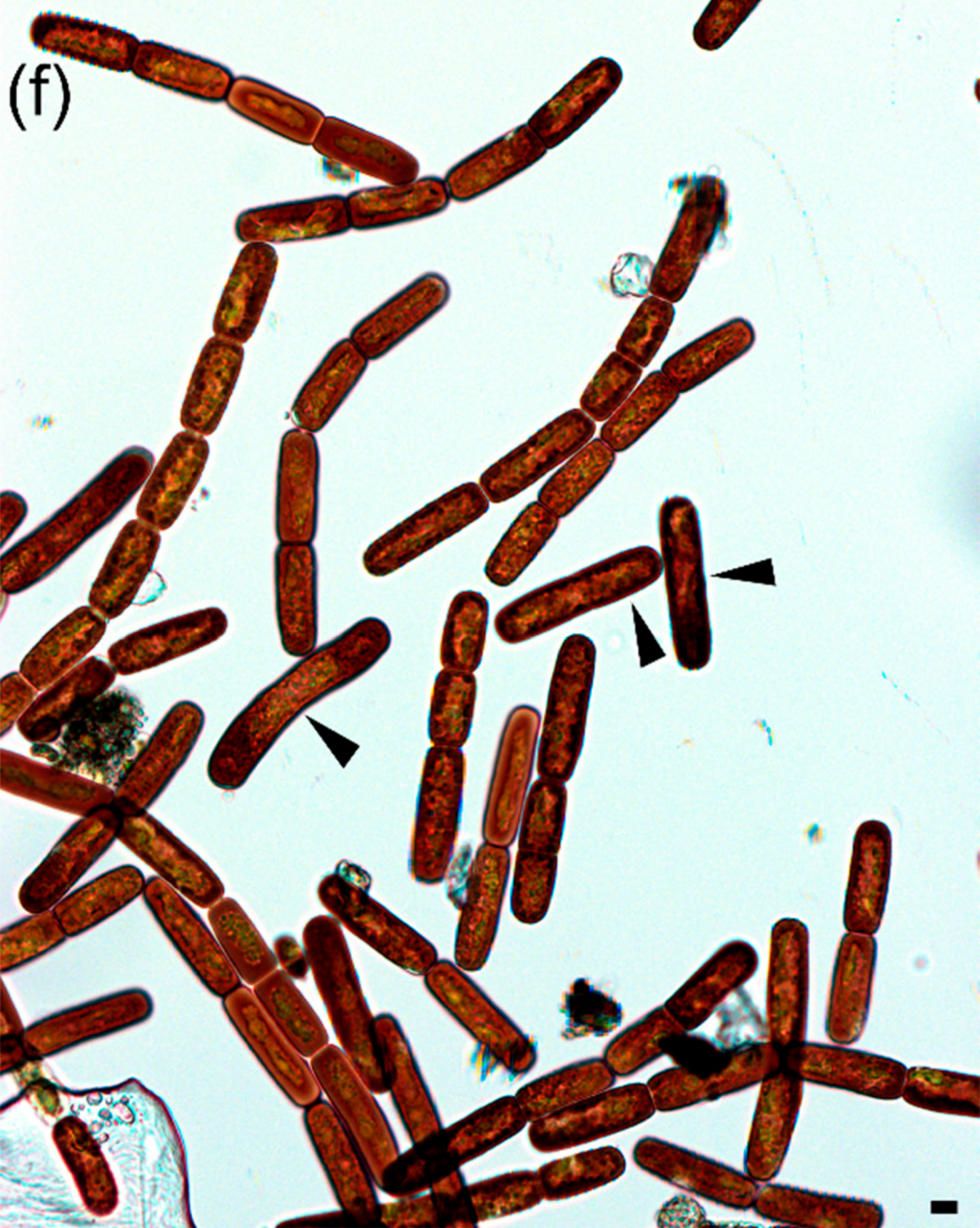 „Extremofilové jsou organismy adaptované k optimálnímu růstu v extrémech rozsahu environmentálních faktorů nebo v blízkosti těchto extrémů.“
Sněžné řasy-adaptace
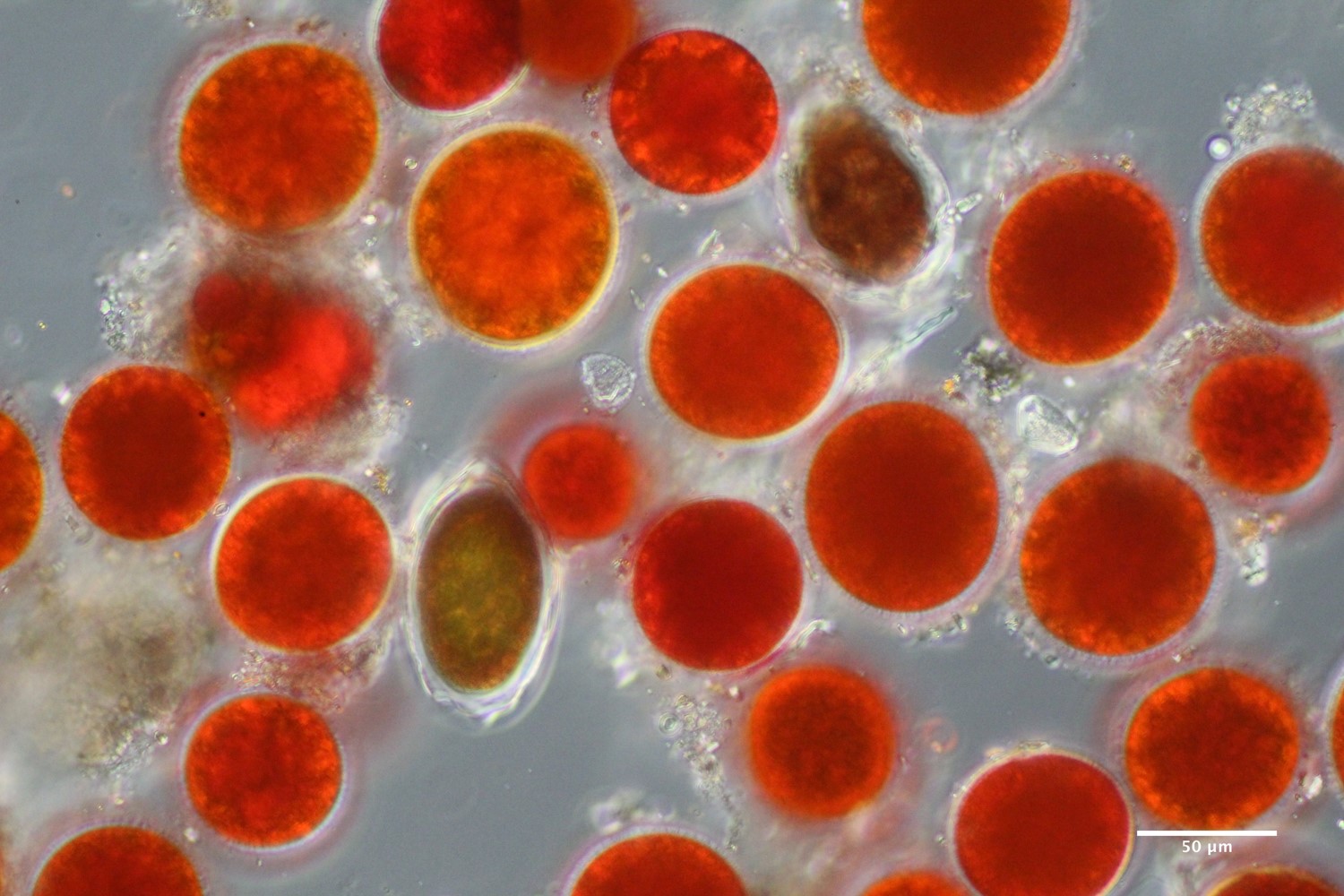 nízké teploty (nedostupnost vody, nadměrná expozice slunečnímu zářenímu a UV záření
Ochranné mechanismy:
Nenasycené mastné kyseliny, které snižují teplotu tuhnutí, zvyšují fluiditu membrán a omezují tvorbu ledových krystalů (brání dehydrataci)
Kryoprotektanty: zvyšují osmolaritu buňky, brání tvorbě ledu a současně stabilizují bílkoviny
Tvorba odolných stádií
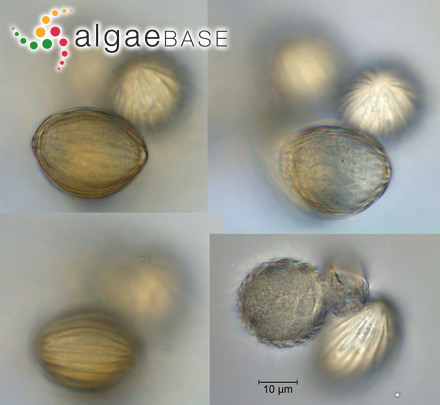 Sněžné řasy
Nutná taxonomická revize kryovegetace
Většina druhů rodu Scotiella=zygoty Chloromonas
Linda Nedbalová a kol. 
Ve sněhu až do hloubky 50 cm
Barvu sněhu ovlivňuje pH 
Zelený sníh na vápencích 
Červený sníh pH kolem 5
Řasy zamrzlé v ledu mohou být fotosynteticky aktivní!
Scotiella
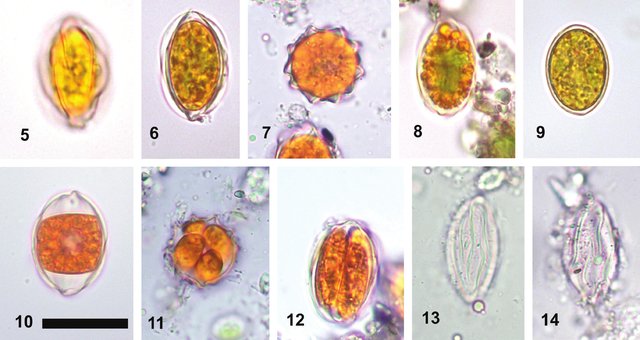 Chloromonas nivalis subsp. Tatrae, subsp. nov. (Chlamydomonadales, Chlorophyta): Re–examination of a snow alga from the High Tatra Mountains (Slovakia)
Sněžné řasy-důležitá ekologická role
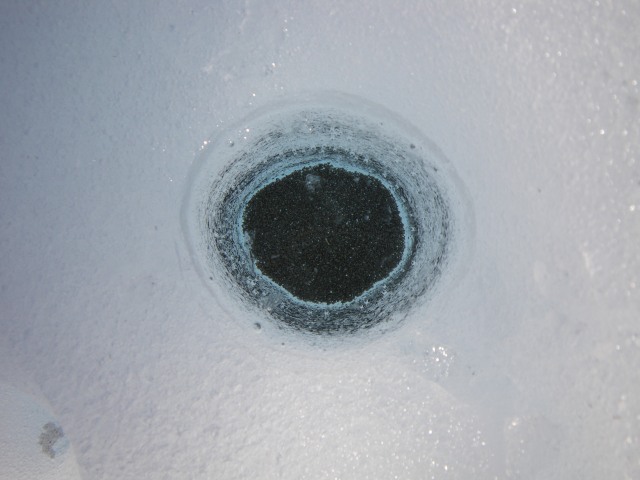 vliv na tání sněhu a jeho celkové složení
první kolonizátoři na povrchu ledu a sněhu
producenti uhlíku
tvorba  kryokonitů- hot spoty diversity
snížení koncentrace síranů, dusičnanů, amonných iontů
snížení množství oxidu uhličitého uvolňovaného ze sněhu
Jeskyní sinice a řasy
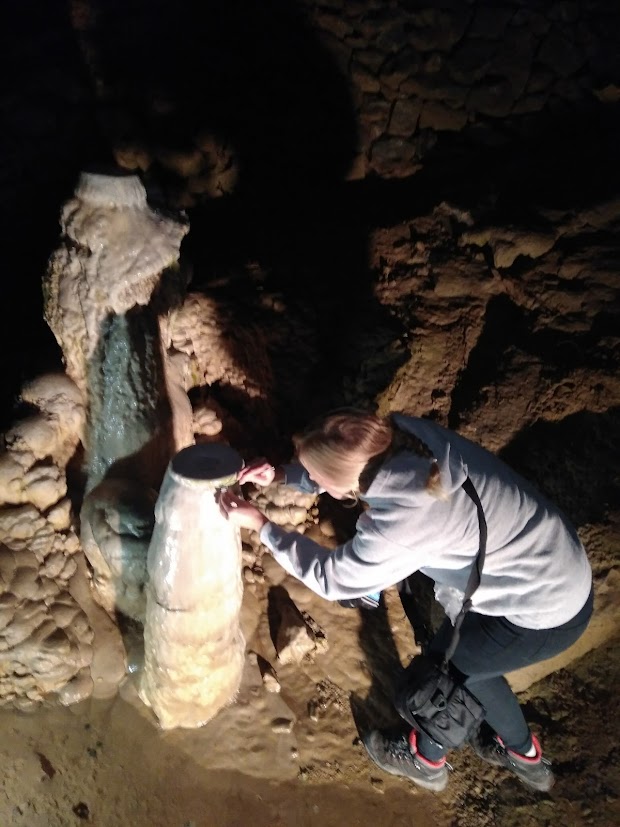 limitující faktor: nízká hladina světla (kompenzováno vyšší vlhkostí a stabilní teplotou)
Portály: nejvyšší diverzita
Hlouběji v nitru jeskyně převažují sinice
Lampenflora: nárosty v uměle osvětlených částech turisticky přístupných jeskyní 
Zelené řasy, rozsivky, sinice
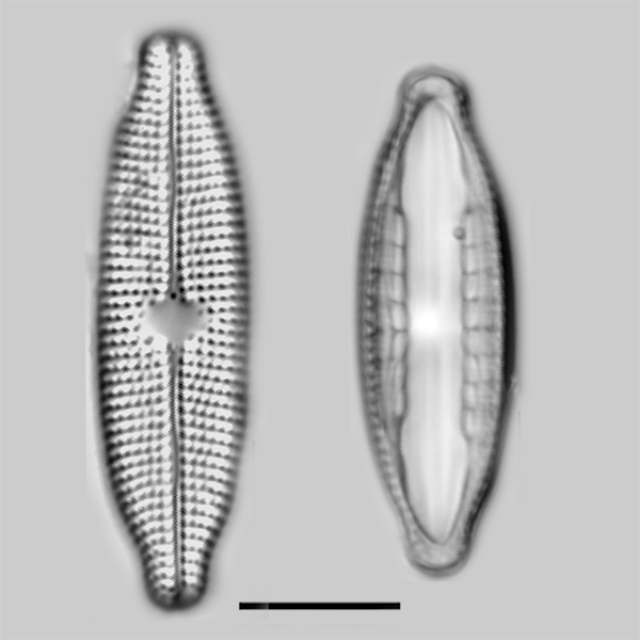 Vnitrozemská slaniska
V podloží sůl kamenná (zbytky moře nebo výluh spodními vodami, aridní, bezodtoké oblasti)
Euryhalinní druhy
Se vzrůstající salinitou se snižuje druhová bohatost
Morava Nesyt, Čejč, Kobylí 
v Čechách Hájek a Soos u Fr. Lázní
Craticula: vnitřní valvy
Mastogloia: partectum
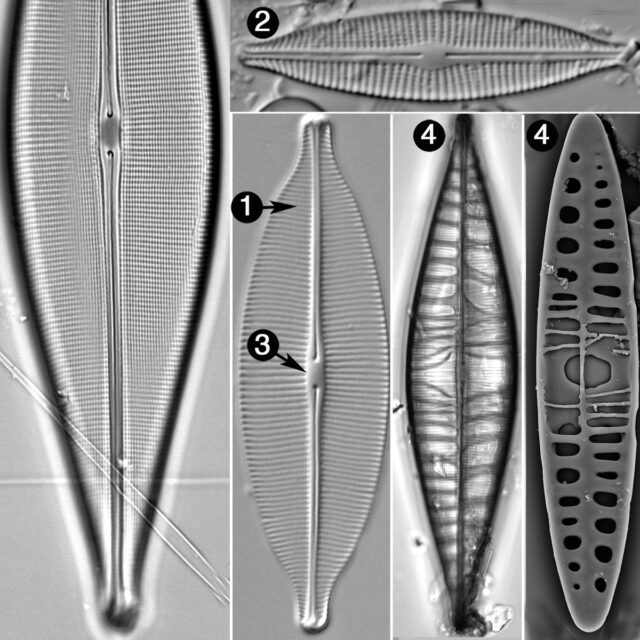 Mastigocladus laminosus
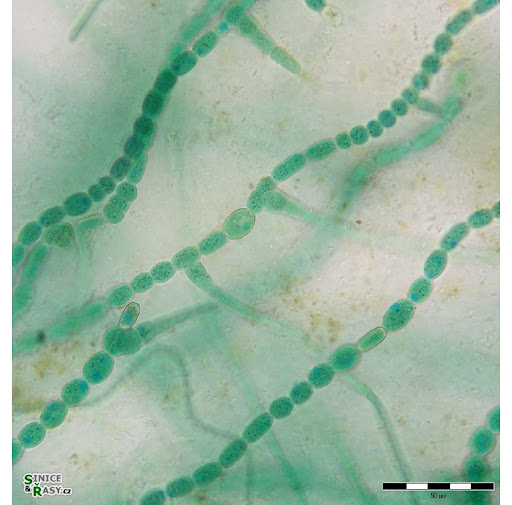 Horké a minerální prameny
Nízká druhová diverzita
Nejvyyšší teploty toleruje Mastigocladus laminosus, Synechoccocus
Limitující faktory: teplota, světlo, dostupnost živin, zvýšená salinita
Halofilní společenstva
Kráterové jezero s pH 1: Chlamydomonas acidophila
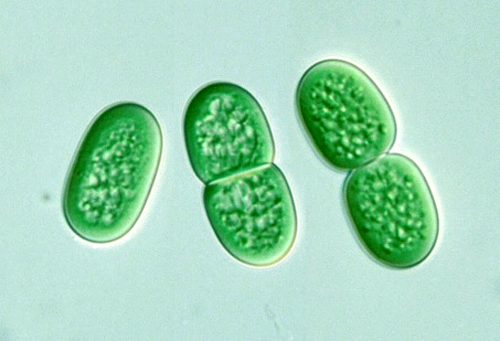 Synechoccocus
Půdní sinice a řasy
Round: „Druhová bohatost je v půdě výrazně nižší než ve vodě“
Roli hraje neprobádanost
Dominantní skupiny: Chlorophyta, Cyanobacteria, Xanthophyceae, rozsivky
Kokální a vláknité formy
Pokud se druh vyskytuje ve vodě i v půdě, půdní populace jsou menší (menší buňky)
Zásobárna odpočívajících stádií
Limitující faktor: vlhkost
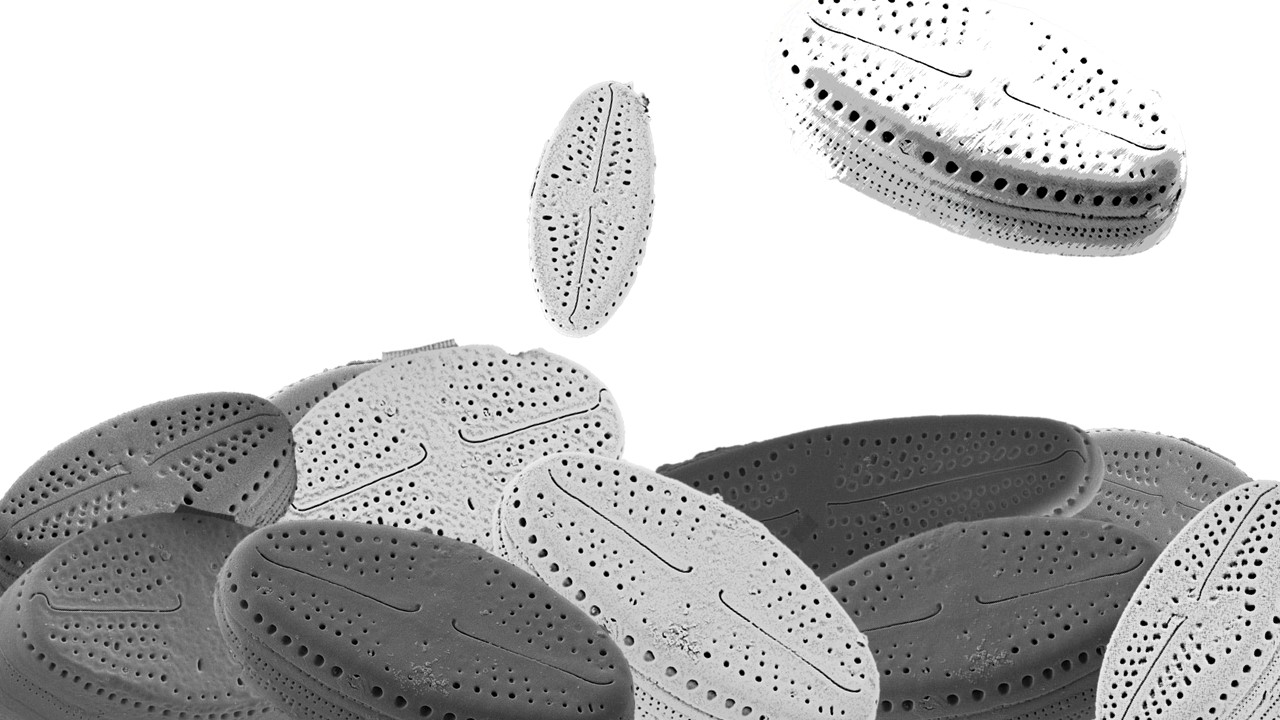 Půdní sinice a řasy
Půda: směs zvětralé horniny, vzduchu a organického materiálu
Půdotvorné faktory: matečná hornina, klimatické podmínky (srážky a výpar, teplota, vítr) + čas
Formování půdních typů podle: morfologie reliéfu (expozice svahů), působení vody (hydrodynamické podmínky), nadmořská výška
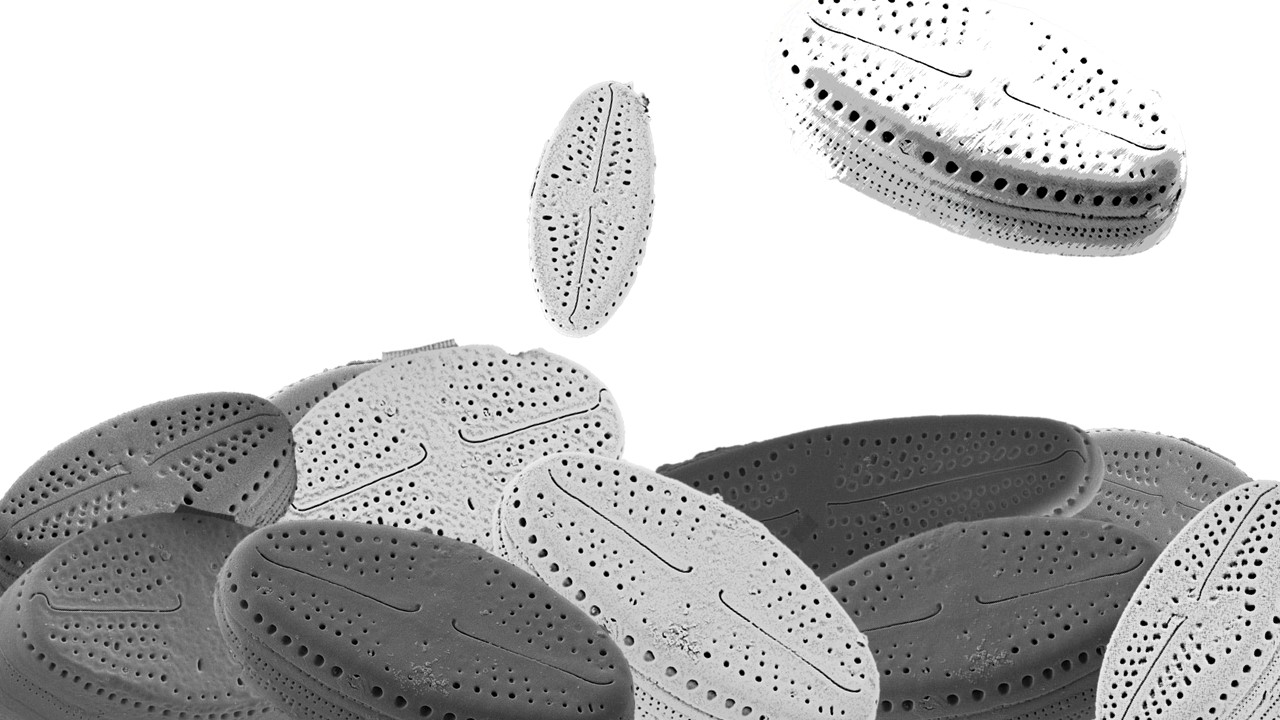 Půdní sinice a řasy
Biotické faktory: vyšší rostliny a edafon, činnost člověka
Tvorba humusu: aktivita mikroorganismů, působení enzymů, kořeny rostlin, živočichové
Komplexní půdní krusty (pouště, Arktida, Antarktida)
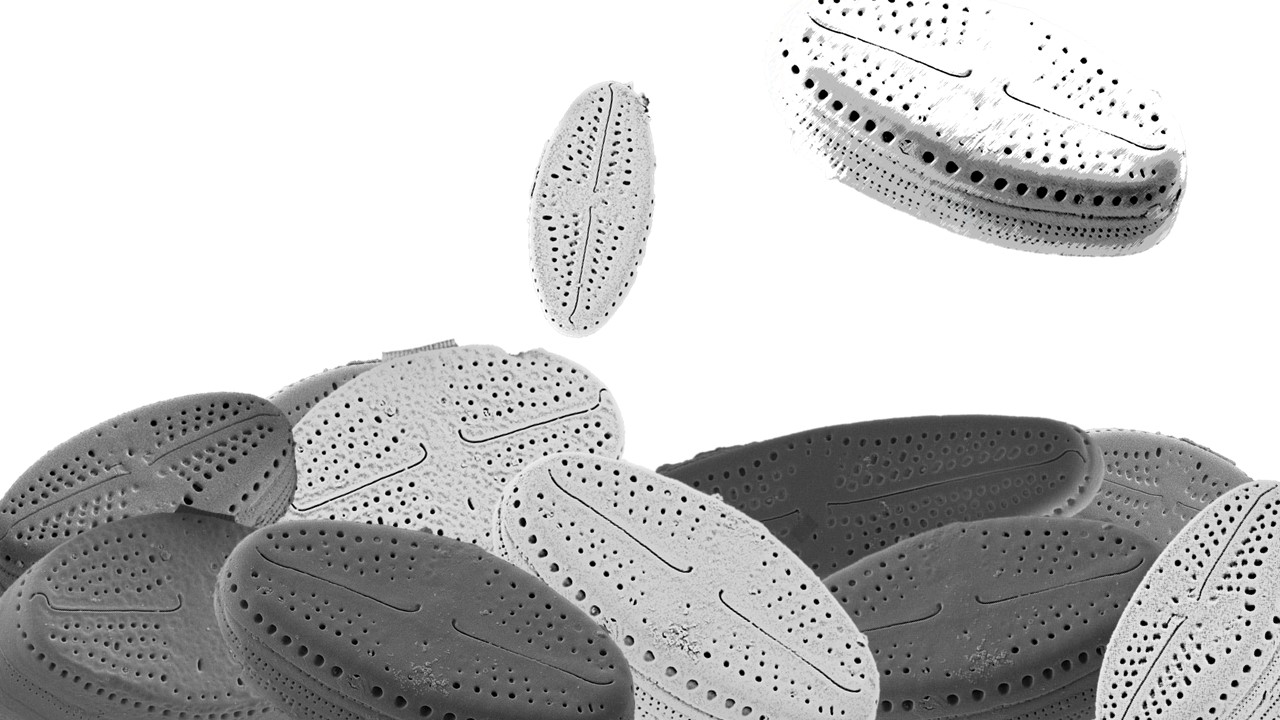 Biologické půdní krusty (Biological soil crusts-BSC)
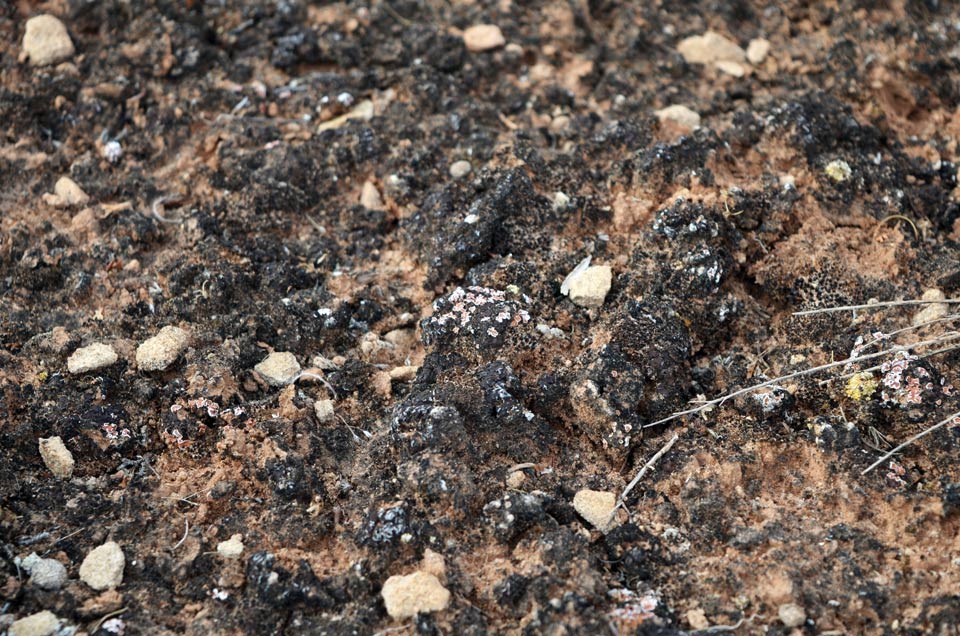 Společenstvo organismů, především sinic a řas, mikroskopických hub, mechů a lišejníků, které žije na povrchu půdy

Chladné oblasti

Vznik adhezí půdních částic k polysacharidům
Vylučované primárními producenty- sinice a zelené řasy
https://www.nps.gov/articles/seug-soil-crust.htm
Biologické půdní krusty: Význam
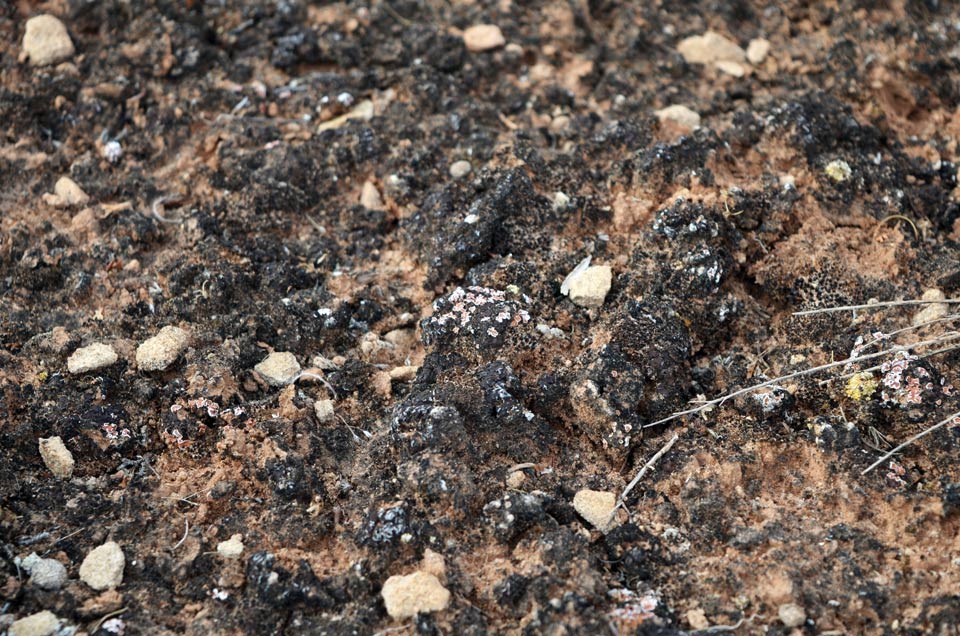 Výrazný podíl na globální fixaci uhlíku a dusíku (podíl na 7 % terestrické fixace uhlíku, 50 % terestrické fixace dusíku)
Vliv na hydrologické poměry a důležitá role při zadržování vody v ekosystému
Podpora sukcese dalších organismů
Stabilizace půdy a ochrana povrchu půdy před erozí
Důležitý pohlcovač CO2
https://www.nps.gov/articles/seug-soil-crust.htm
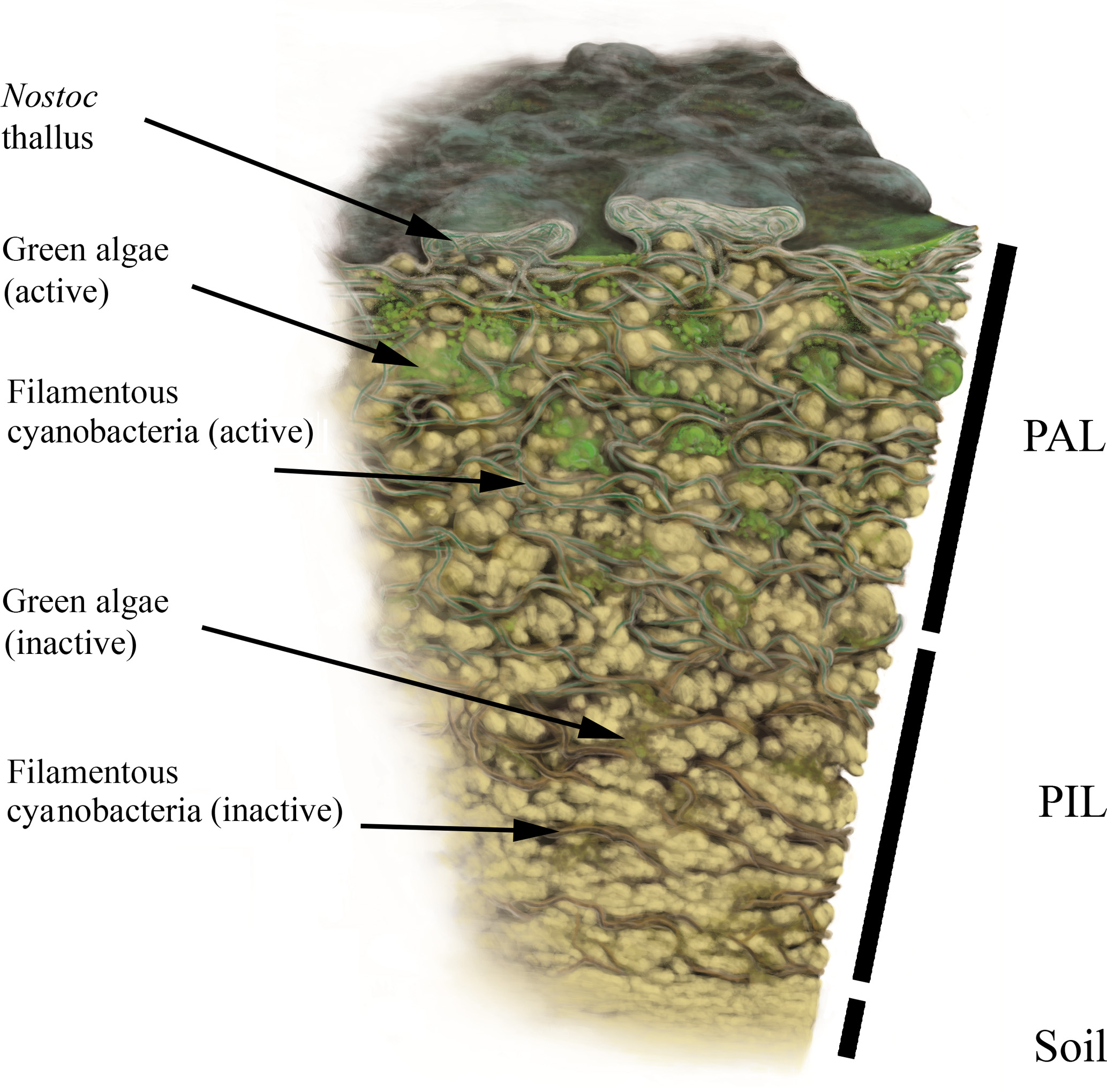 Půdní krusty
U nás: Mohelenská step (tenké povlaky zelených řas), vrcholové části Krkonoš (mrazem tříděné kamenité a mělké alpínské půdy s lišejníkovými krustami) 
+ uhelné výsypky (protierozní fce)
Uncovering biological soil crusts: carbon content and structure of intact Arctic, Antarctic and alpine biological soil crusts Patrick Jung et al. 2018
Biologické půdní krusty-sukcese
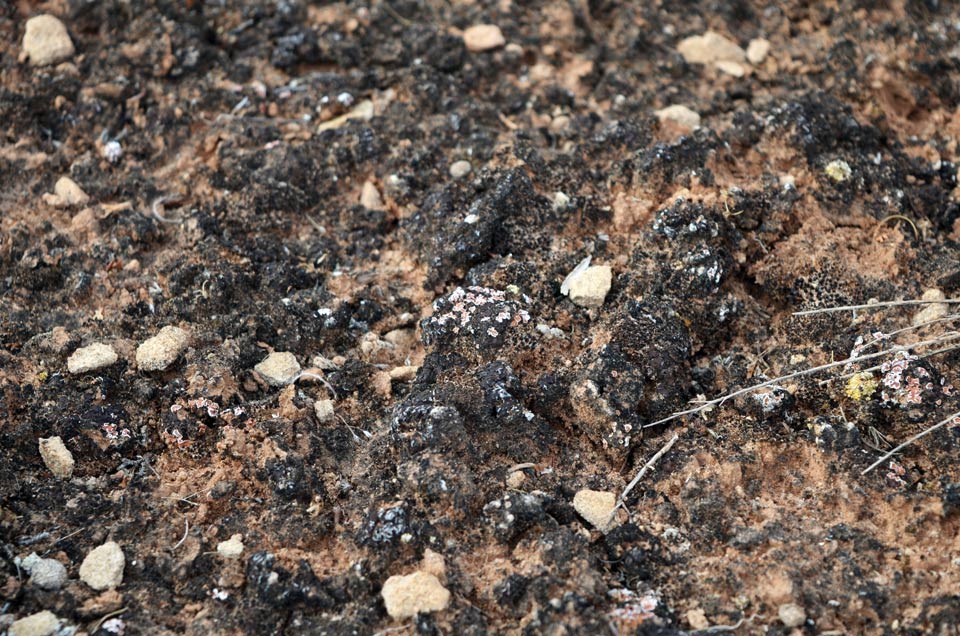 sinice (mikroskopické houby) → heterotrofní bakterie, zelené řasy, mikroskopické houby → lišejníky/mechy

Disturbance-pionýrské krusty vs
Klimaxová stádia (trvalý neměnný stav vývoje vegetace, vytváří se desítky let)
https://www.nps.gov/articles/seug-soil-crust.htm
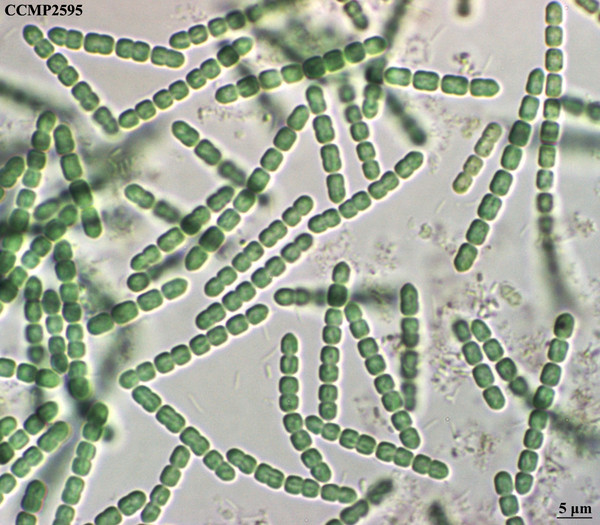 Biologické půdní krusty- sinice
Krusty dominované: sinicemi a řasami, lišejníkové krusty, mechové krusty, smíšené

Sinice dominují v teplých temperátních, tropických i polárních oblastech

Kokální sinice: Aphanocapsa, Aphanothece, Chroococcus,, Gloeocapsa, Gloeothece, Synechococcus

Vláknité typy: Leptolyngbya, Lyngbya, Komvophoron, Microcoleus, Oscillatoria, Phormidium, Nostoc, Scytonema

Vliv nadmořské výšky: s rostoucí výškou začínají ubývat zástupci kokální a narůstá počet vláknitých
Komvophoron sp. (zdroj: ncma.bigelow.org)
Biologické půdní krusty- řasy
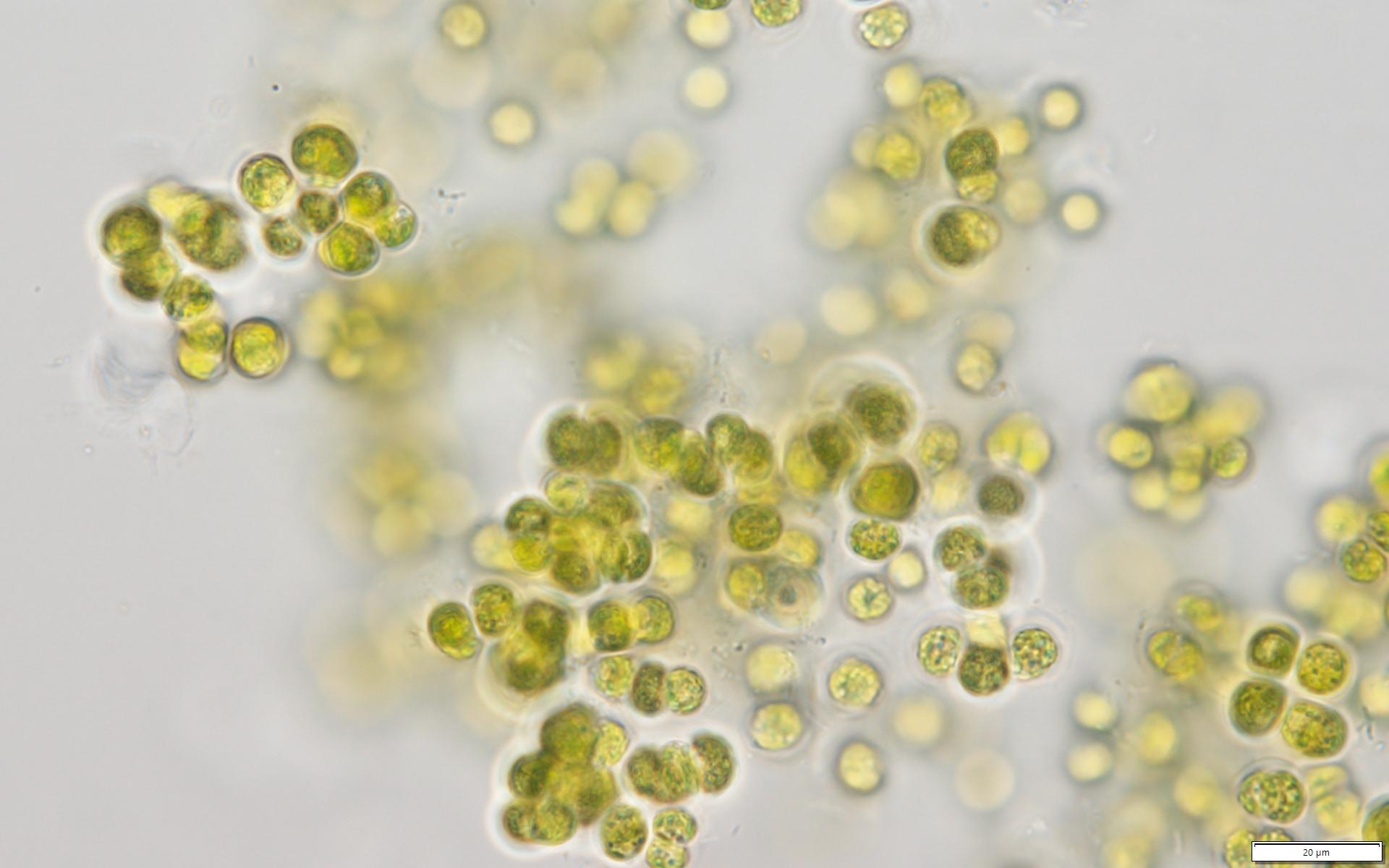 dominují zelené řasy z linií Chlorophyta a Streptophyta, v menší míře jsou pak zastoupeny rozsivky, různobrvky
Spájivky: Cosmarium, Cylindrocystis, Euastrum
Rozsivky: Achnanthes, Amphora, Caloneis, Hantzschia, Luticola, Pinnularia, Stauroneis
Různobrvky: Tribonema, Vaucheria, Botrydium, Xanthonema
Zelené řasy: Chlorella, Coccomyxa,   Trebouxia, Chlamydomonas,  Chlorosarcinopsis, Oedogonium, Ulothrix
Chlorosarcinopsis sp. (zdroj: ccala.butbn.cas.cz)
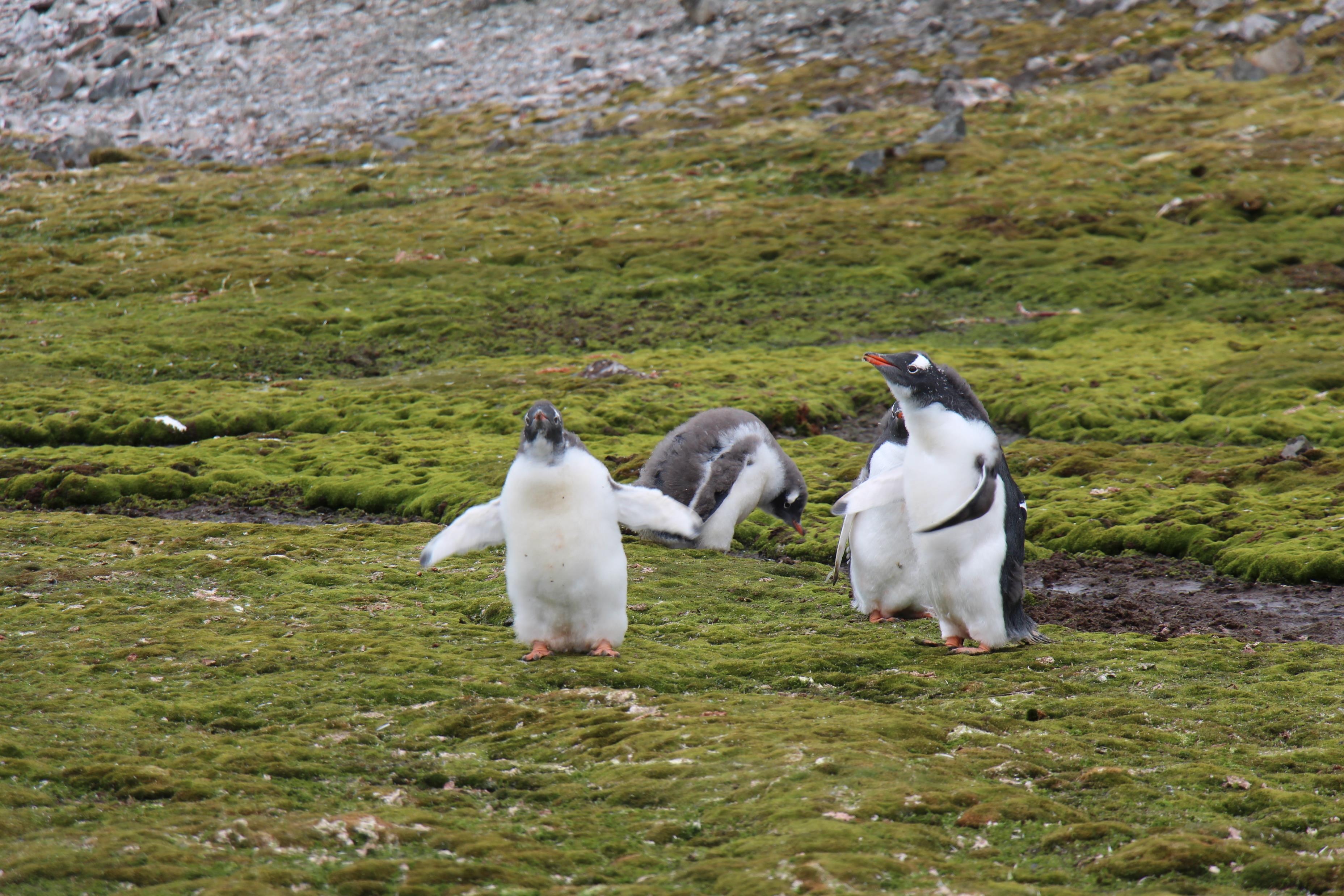 Úživné půdní krusty
Prasiola: krusty na dusíkem bohatých substrátech

Výrazná biomasa v polárních oblastech v místě ptačích kolonií – Prasiola crispa spp. antarctica (v hnízdištích tučňáků

U nás: Prasiola crispa na eutrofizovaných substrátech
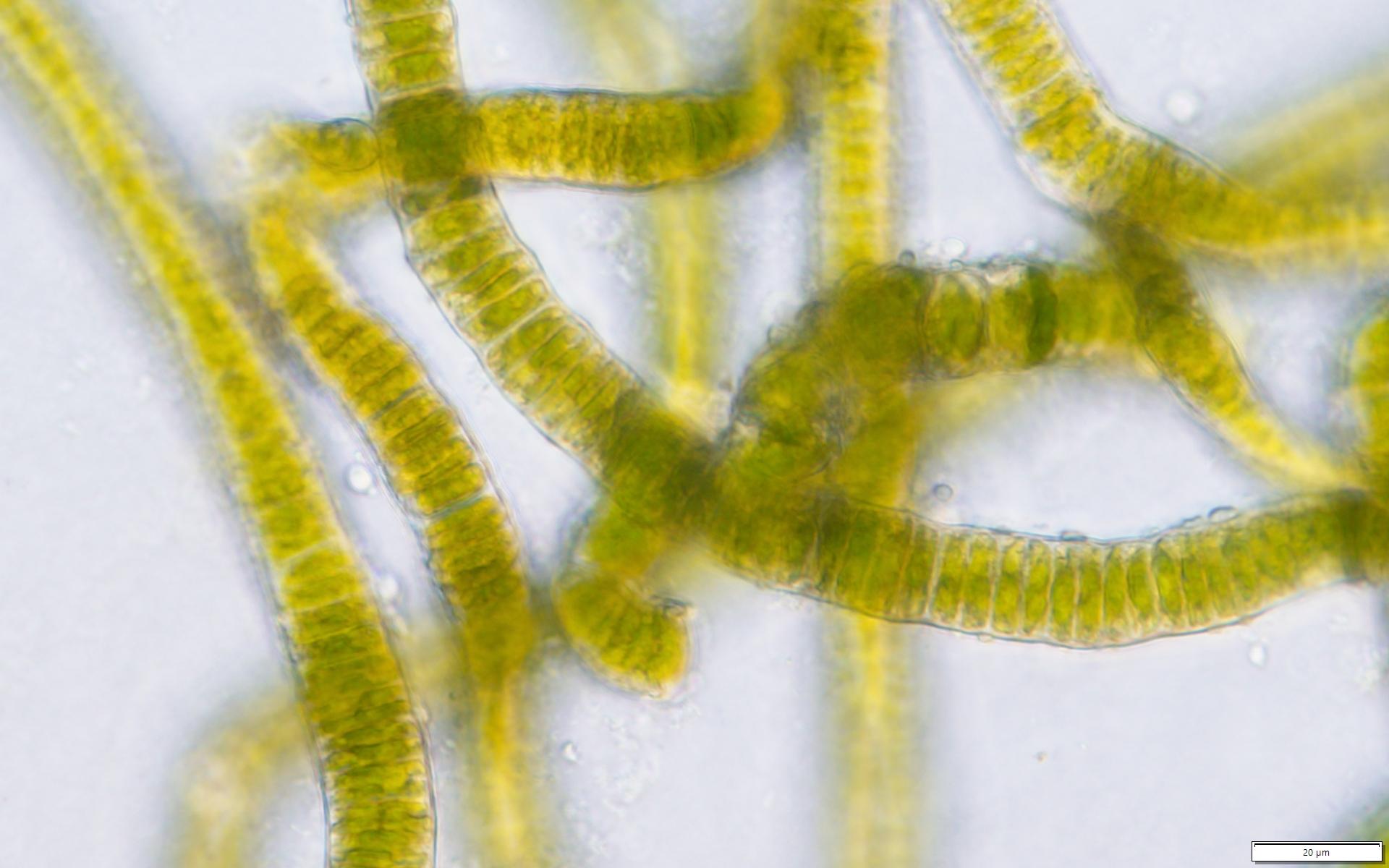 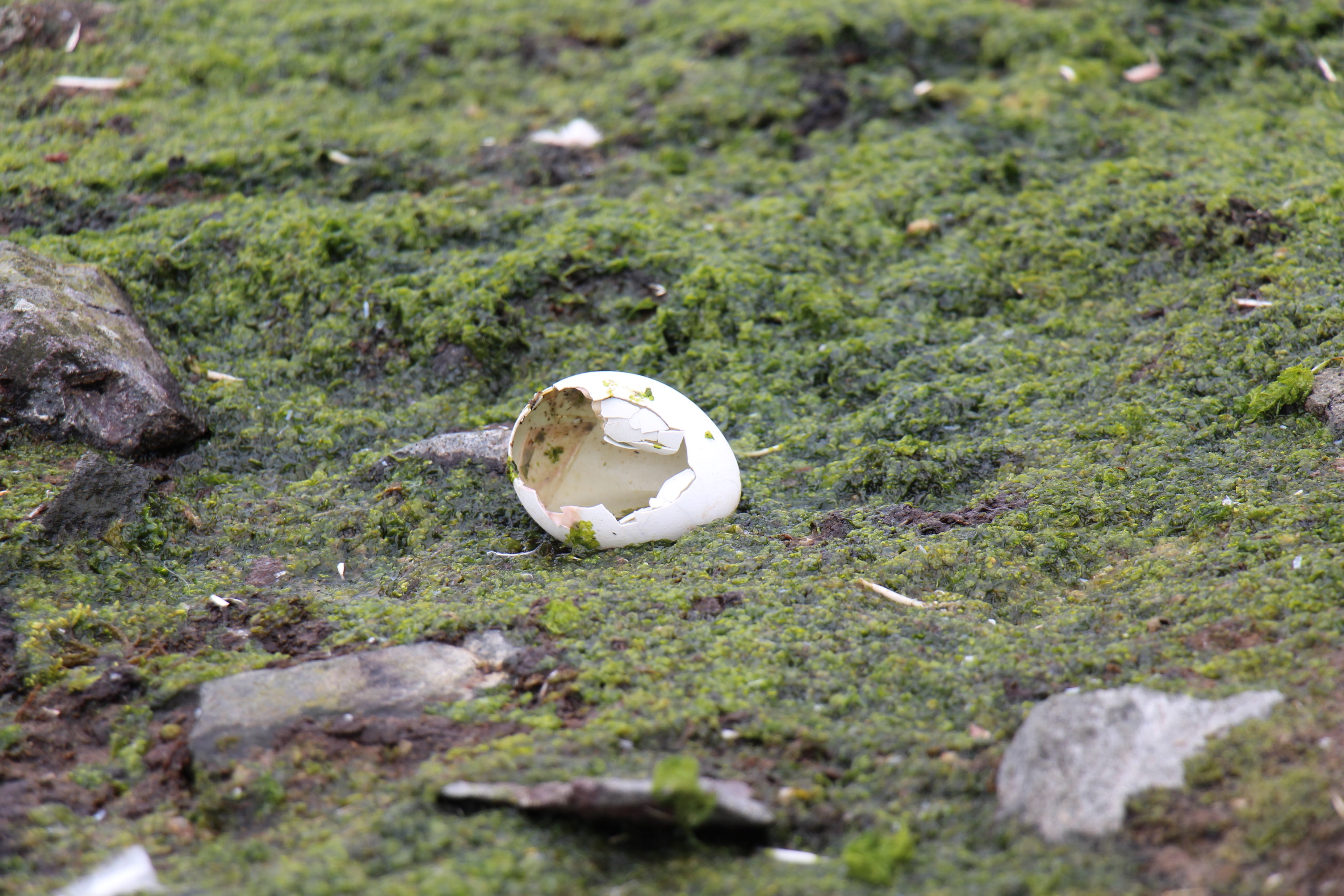 https://ccala.butbn.cas.cz/
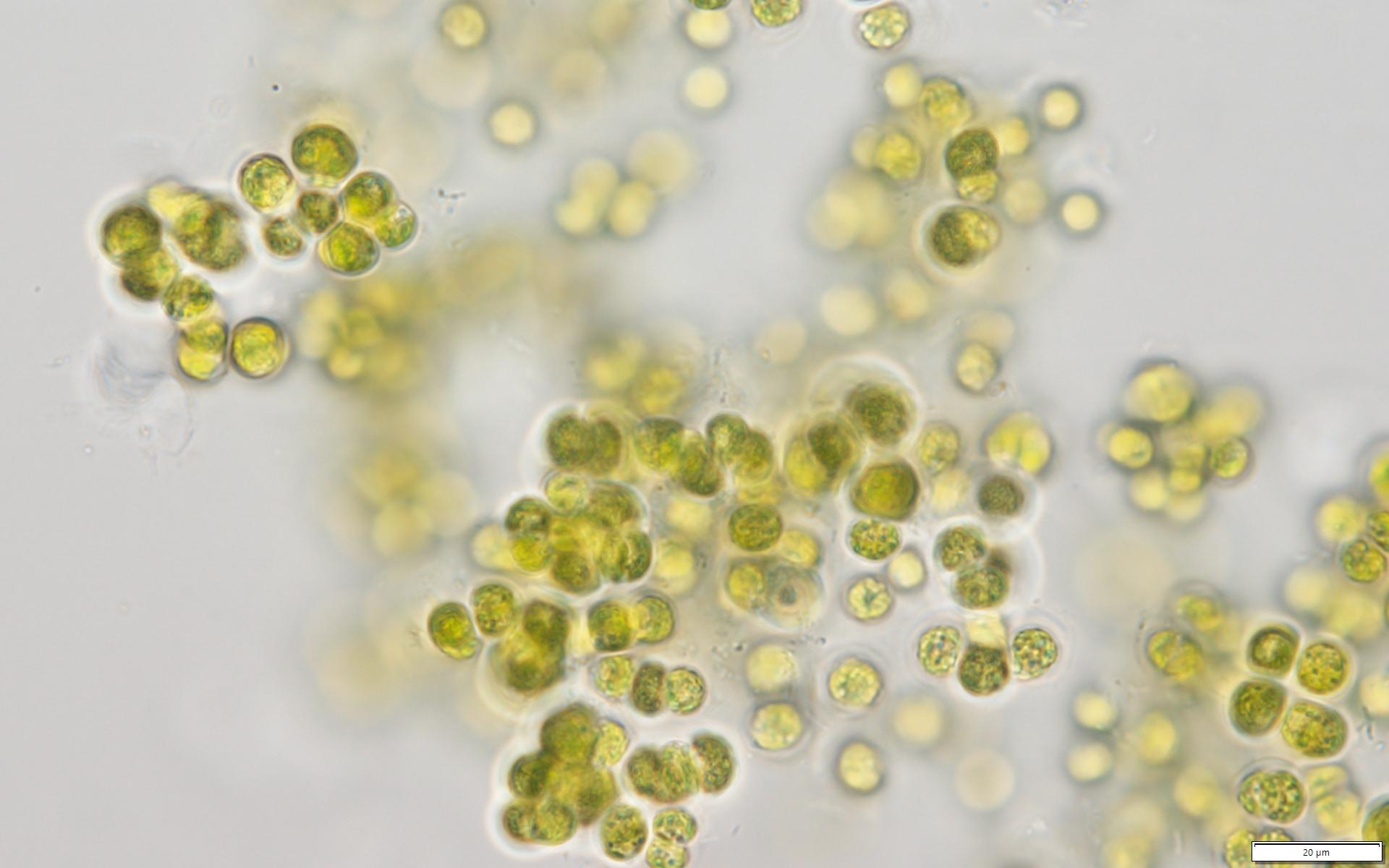 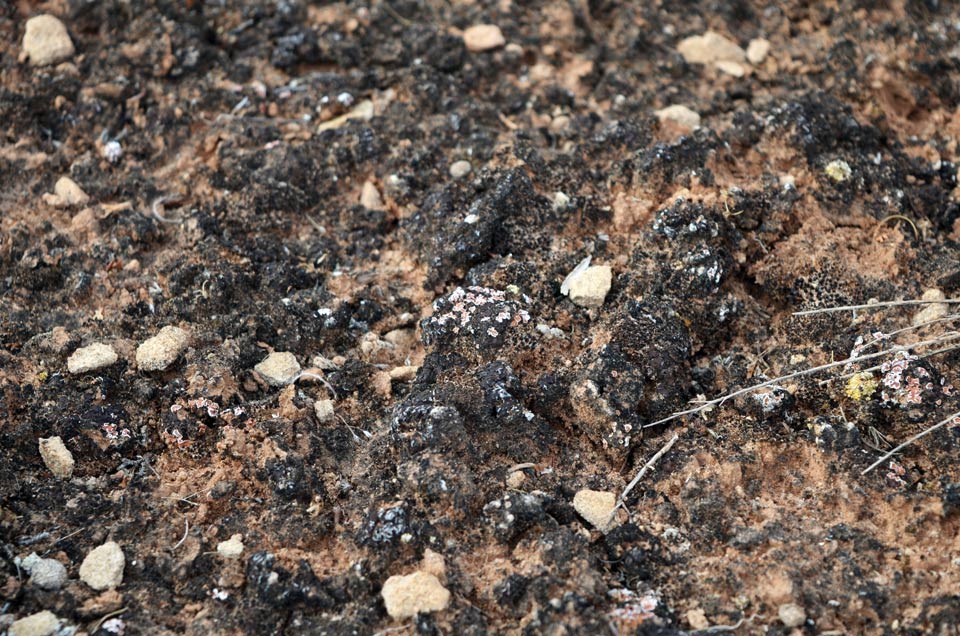 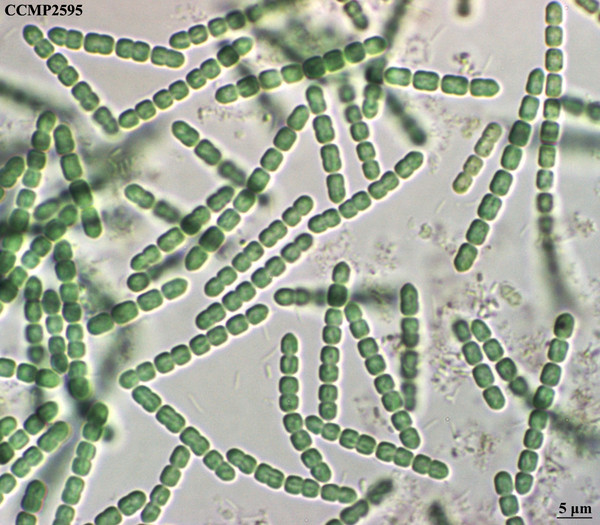 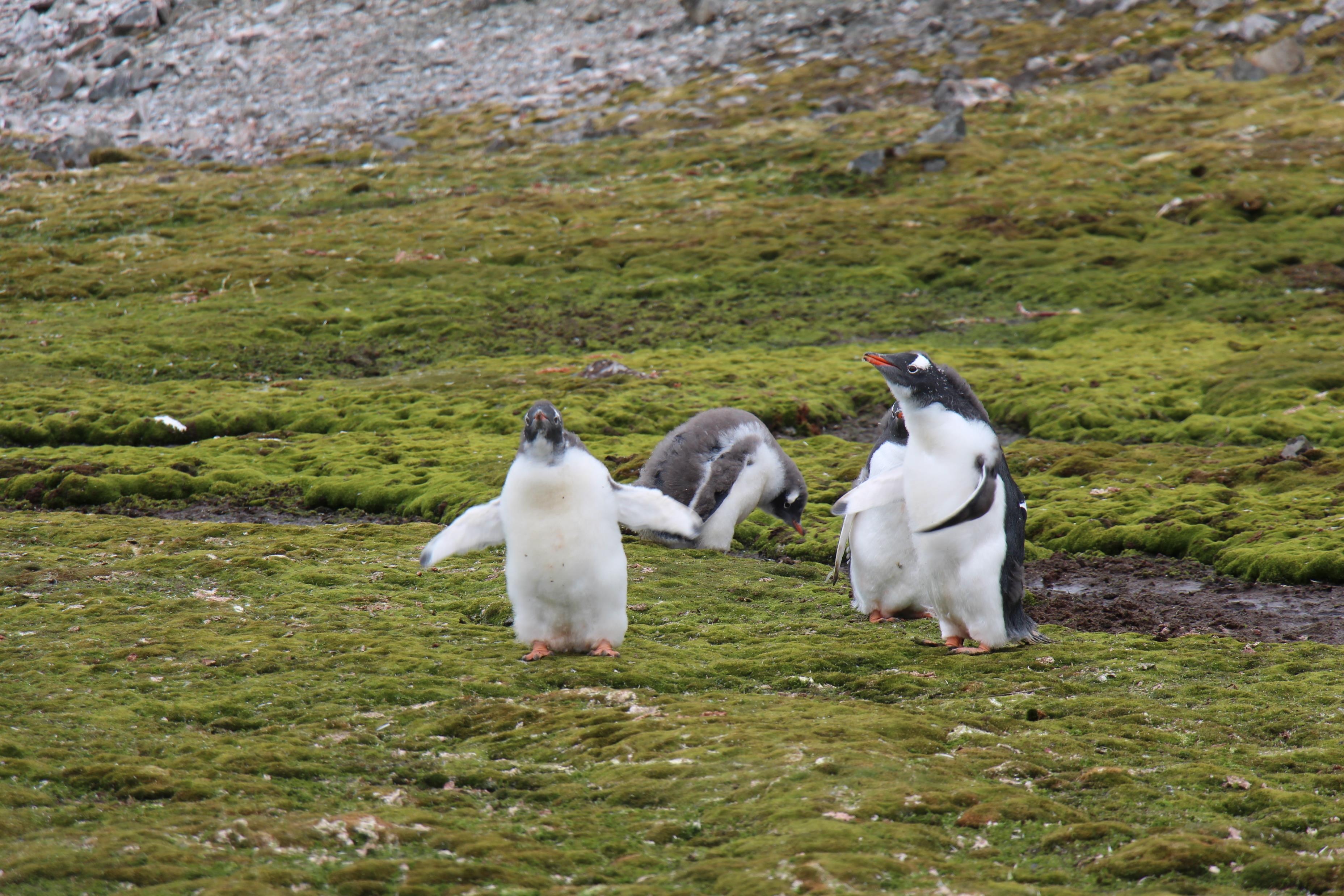 Děkuji za pozornost!